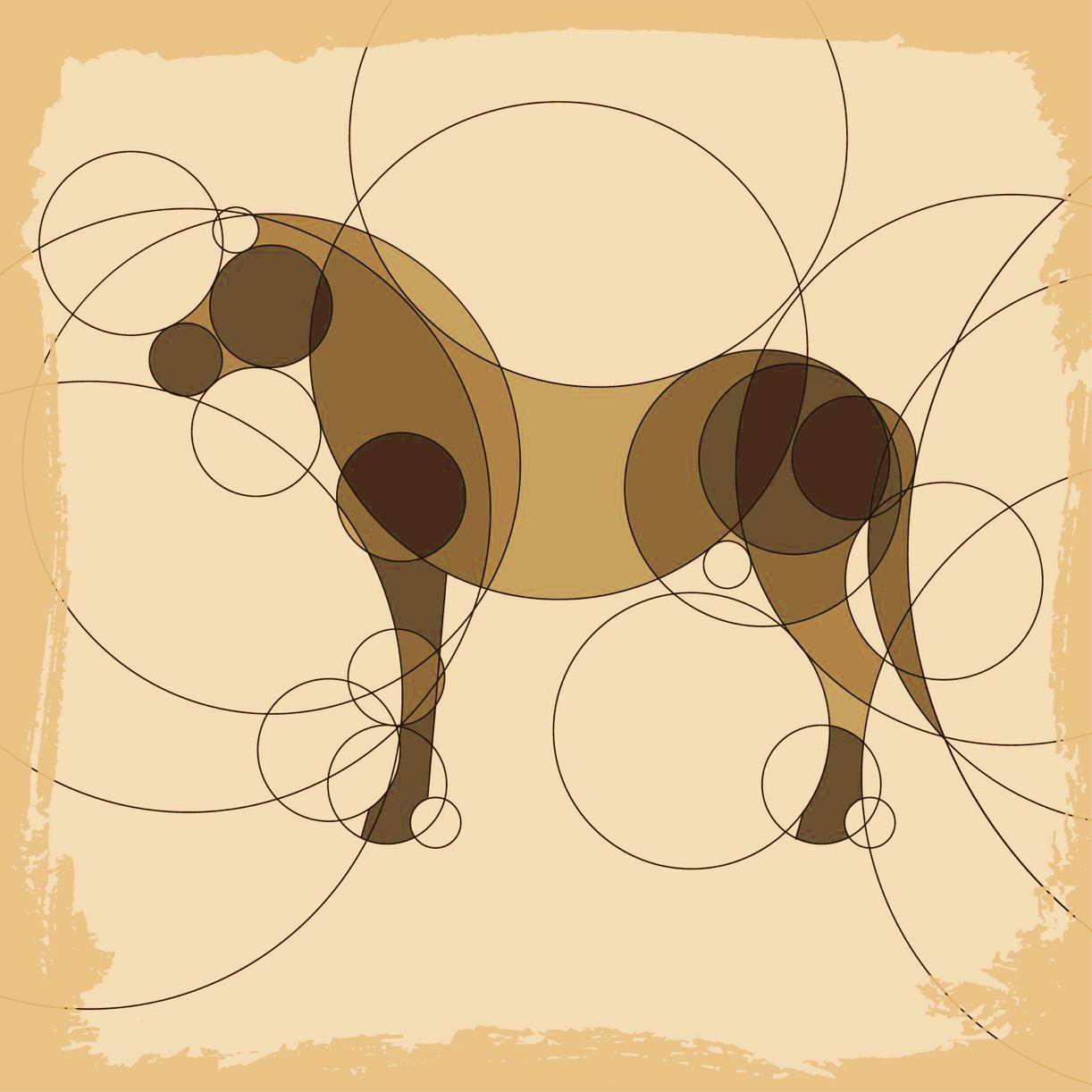 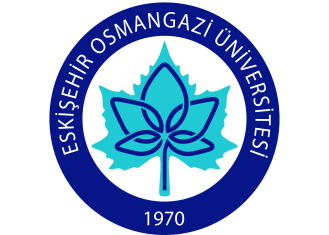 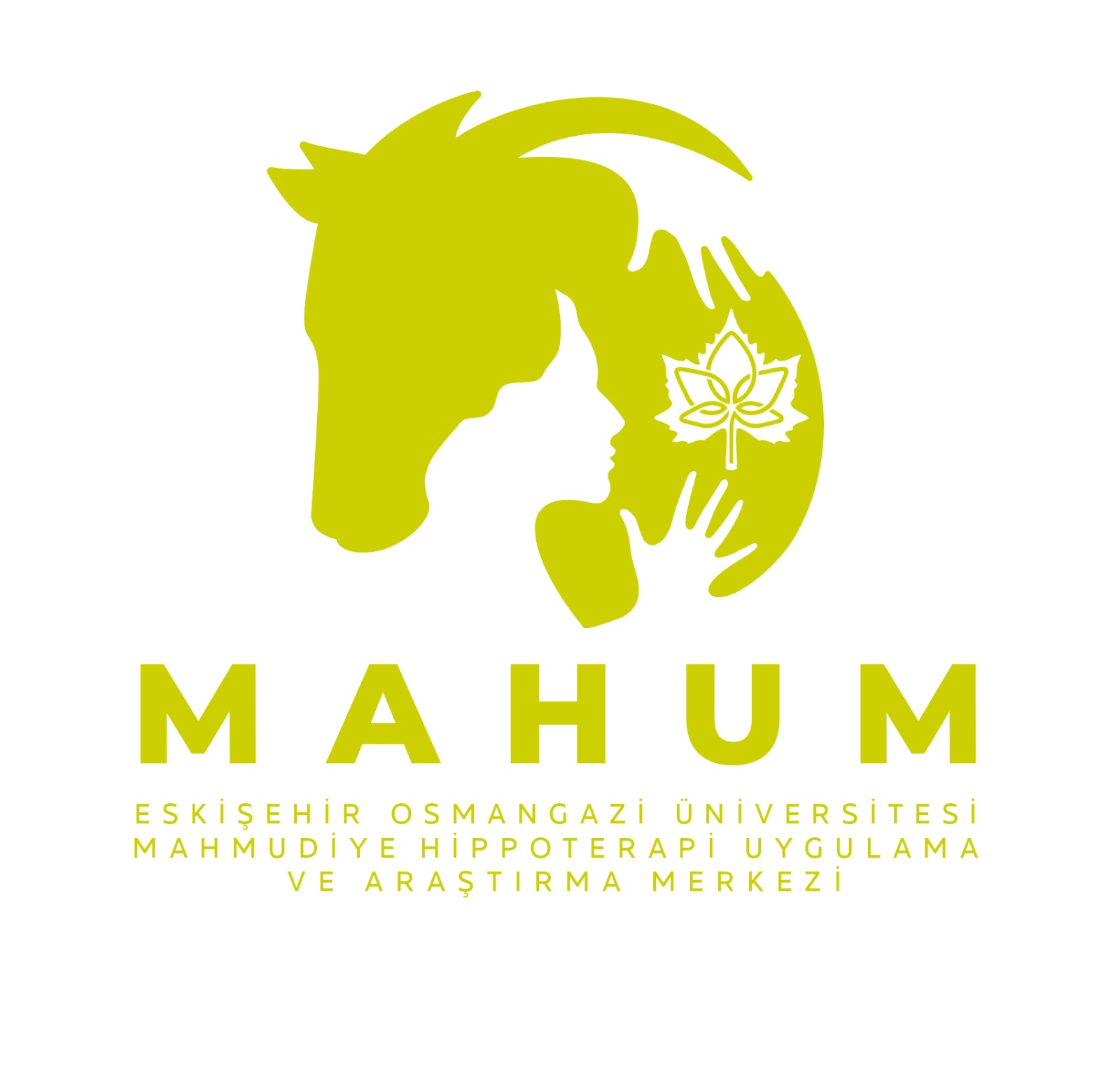 ESKİŞEHİR OSMANGAZİ ÜNİVERSİTESİ
Tematik Araştırma Konuları Çalıştay Serisi
Akıllı Sistemler ve Dijital Teknoloji Uygulamaları Çalıştayı
Mahmudiye Hippoterapi Araştırma ve Uygulama Merkezi (MAHUM)



Öğr. Gör. Dr. Sibel DANIŞAN
ESOGÜ-MAHUM
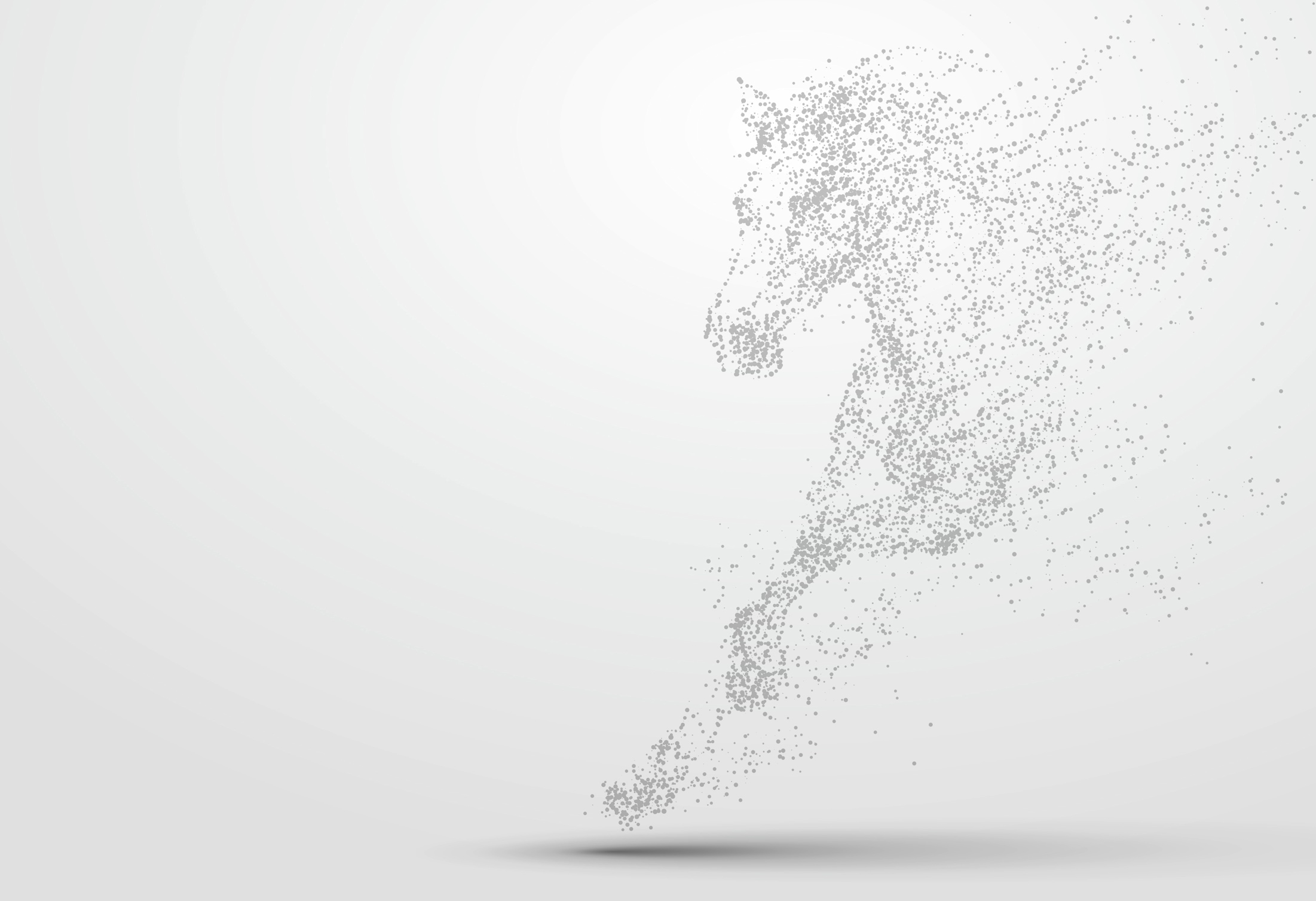 Günümüzde terapötik amaçlar ile eğitilen atlar, eğitim ve sağlık sisteminin bir parçası olarak okullarda, kütüphanelerde, hastanelerde, bakım evlerinde hizmet vermektedirler.
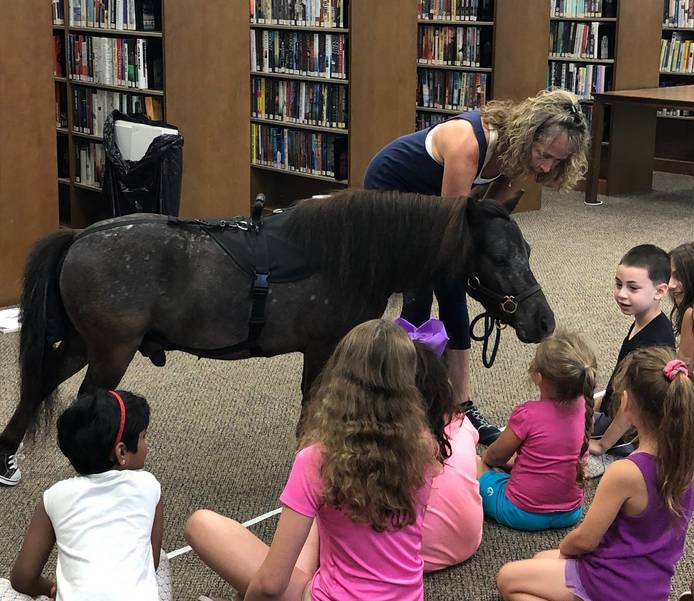 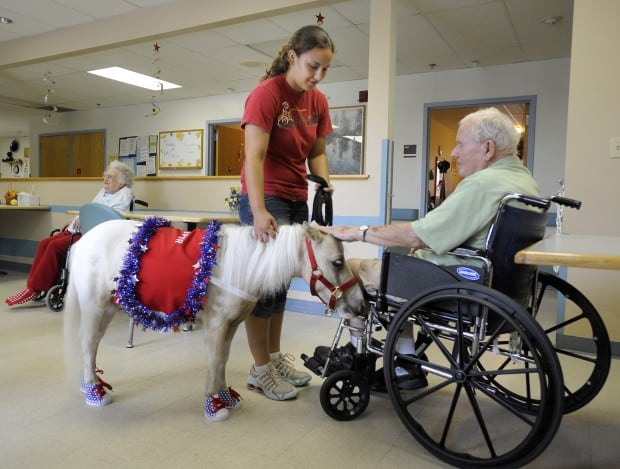 ESOGÜ MAHUM
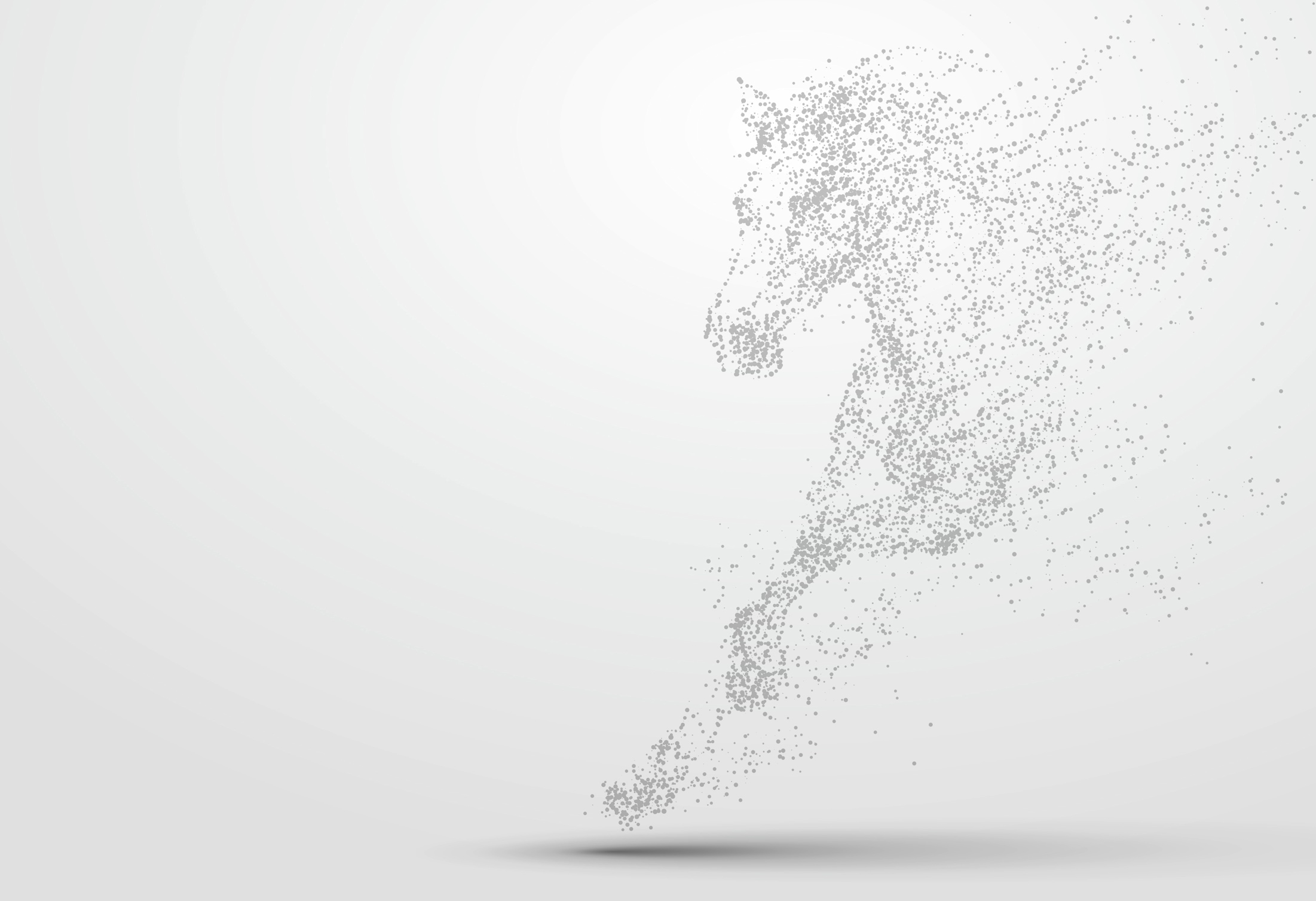 Bu sayede insan hayvan etkileşiminin iyileştirici yönünden yararlanmak mümkün olmaktadır.
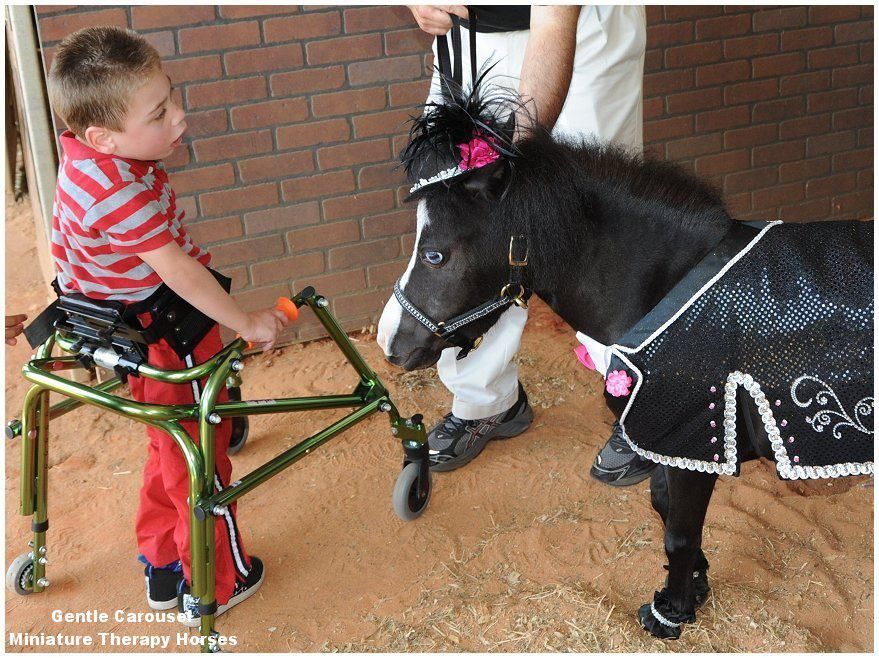 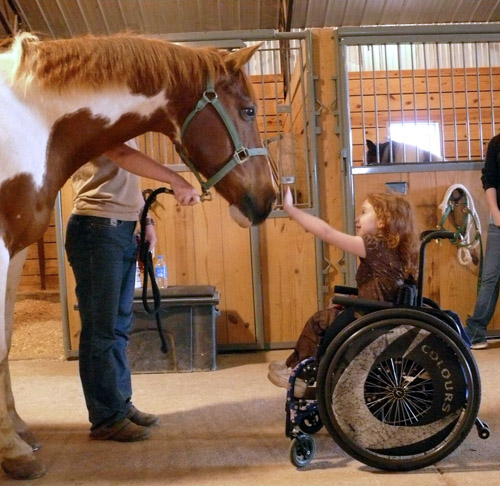 ESOGÜ MAHUM
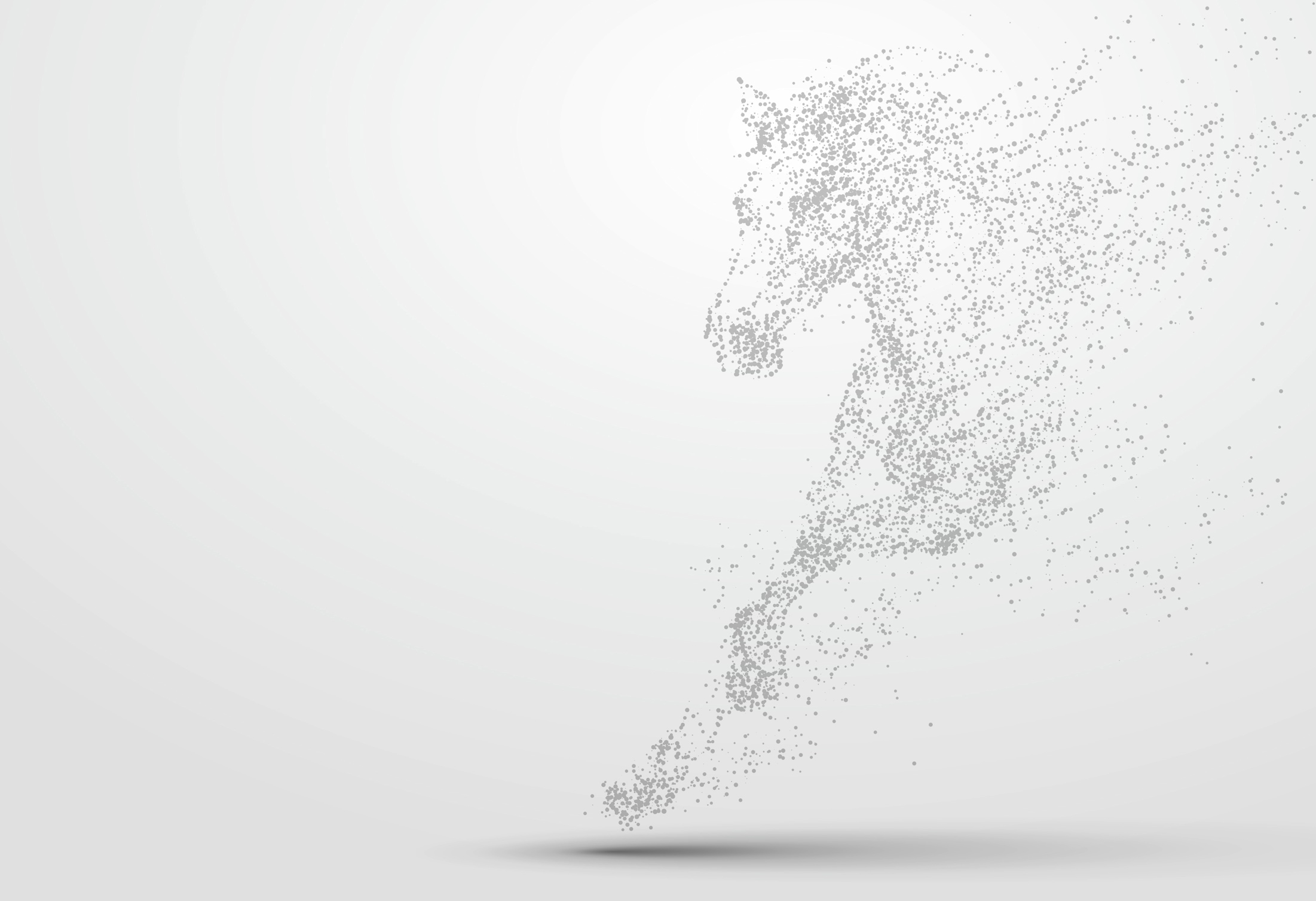 Fakat bu etkileşim Antrozooloji biliminin ortaya çıkmasına kadar sadece insanlar açısından araştırılmaktaydı. Günümüzde ise insan-hayvan etkileşiminin hayvanlara olan etkileri de dijital teknolojiler yardımı ile bilimsel anlamda araştırılmaktadır.
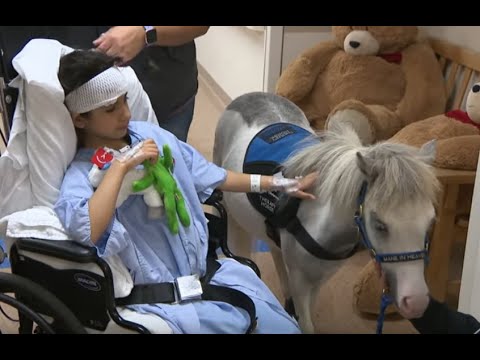 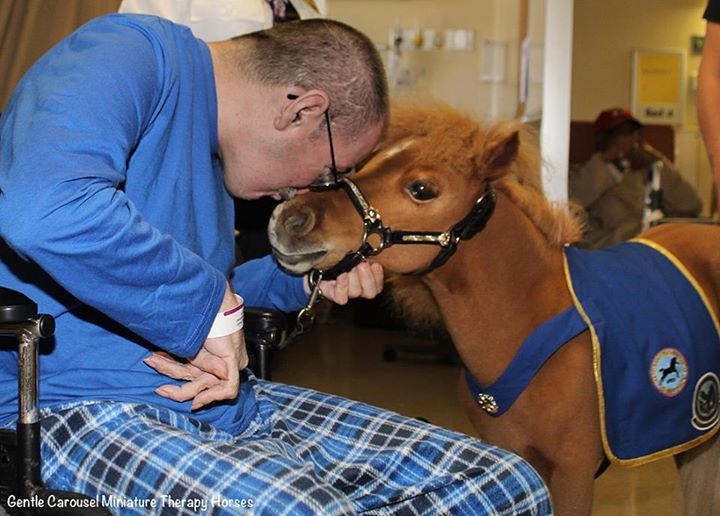 ESOGÜ MAHUM
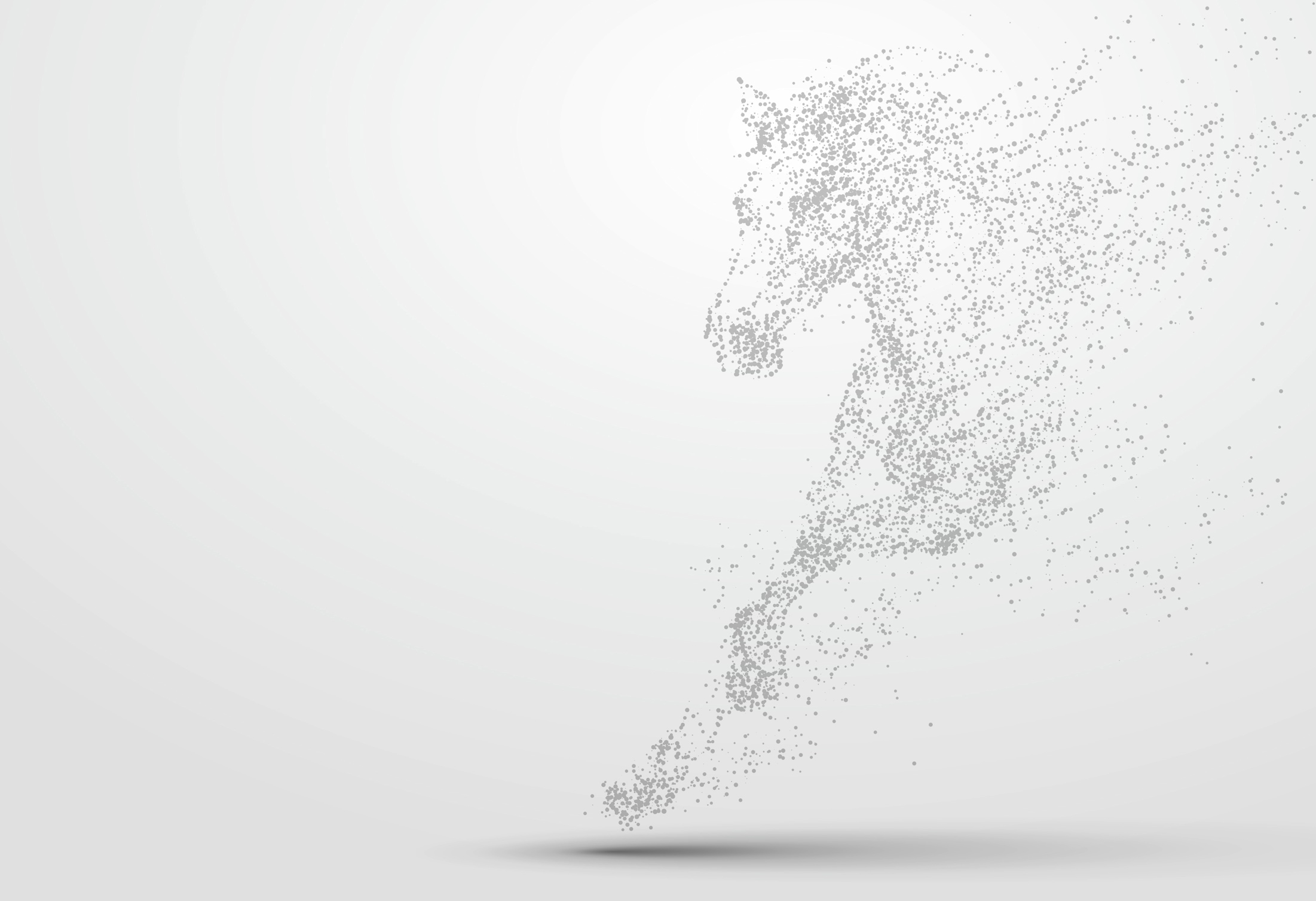 Atların kalp atım hızını ölçen cihazlar, atların yüz ifadelerinden psikolojik durumlarını tespit etmeye yarayan uygulamalar gibi bir çok teknoloji sayesinde, insan-hayvan etkileşimde atların refahı anlamında kilit rol oynayan stres seviyelerini belirlemek mümkün hale gelmiştir.
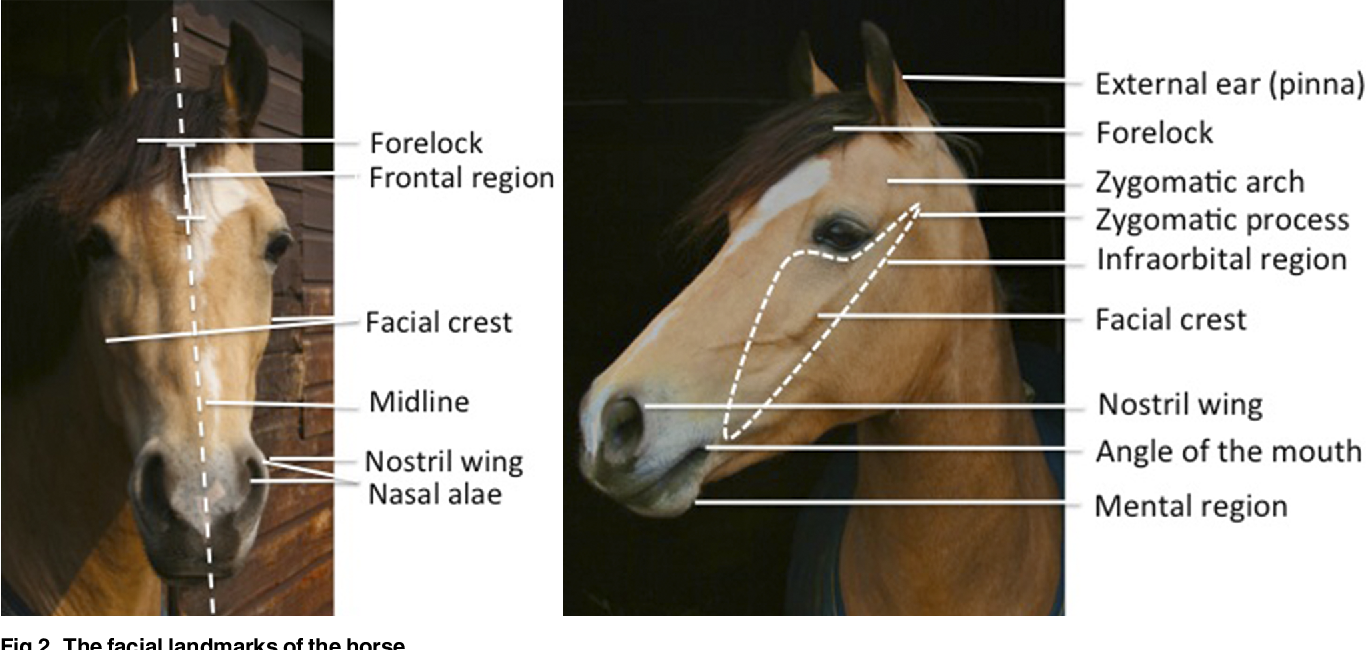 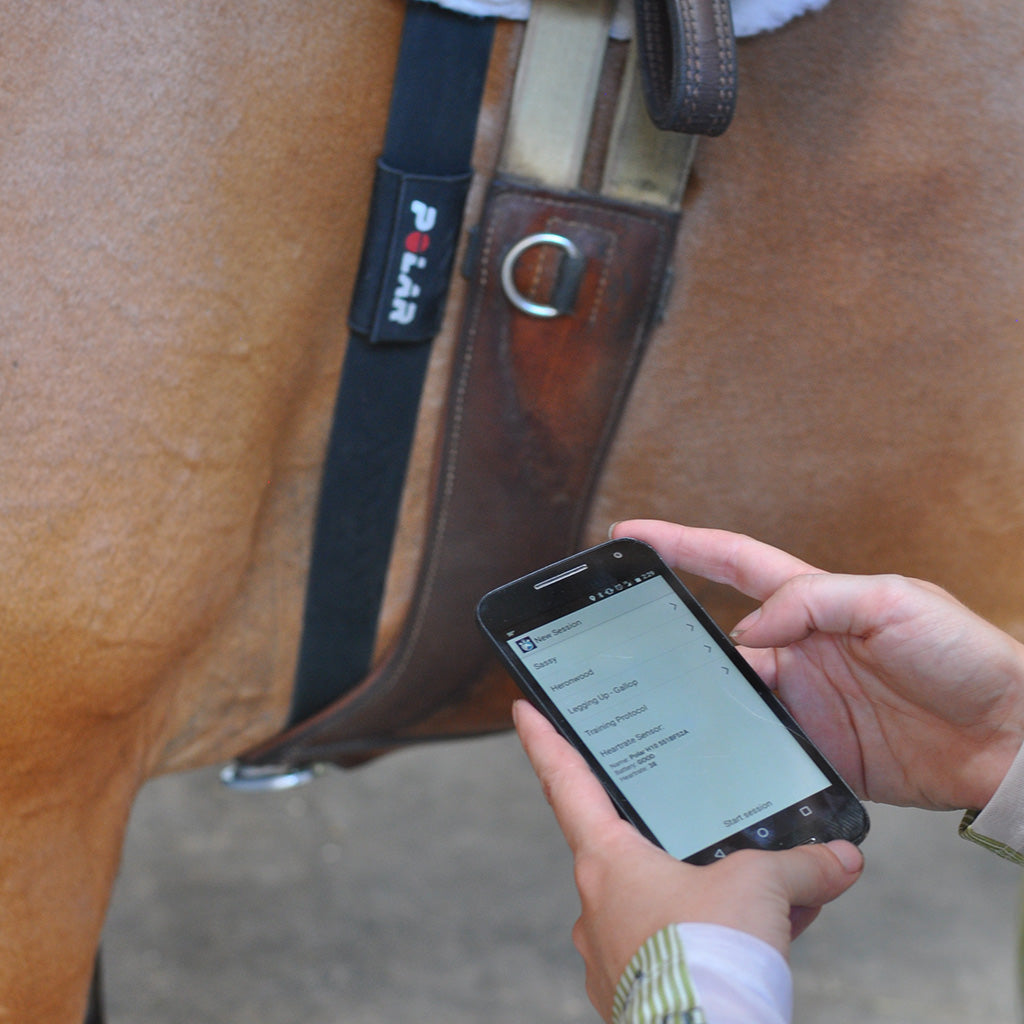 ESOGÜ MAHUM
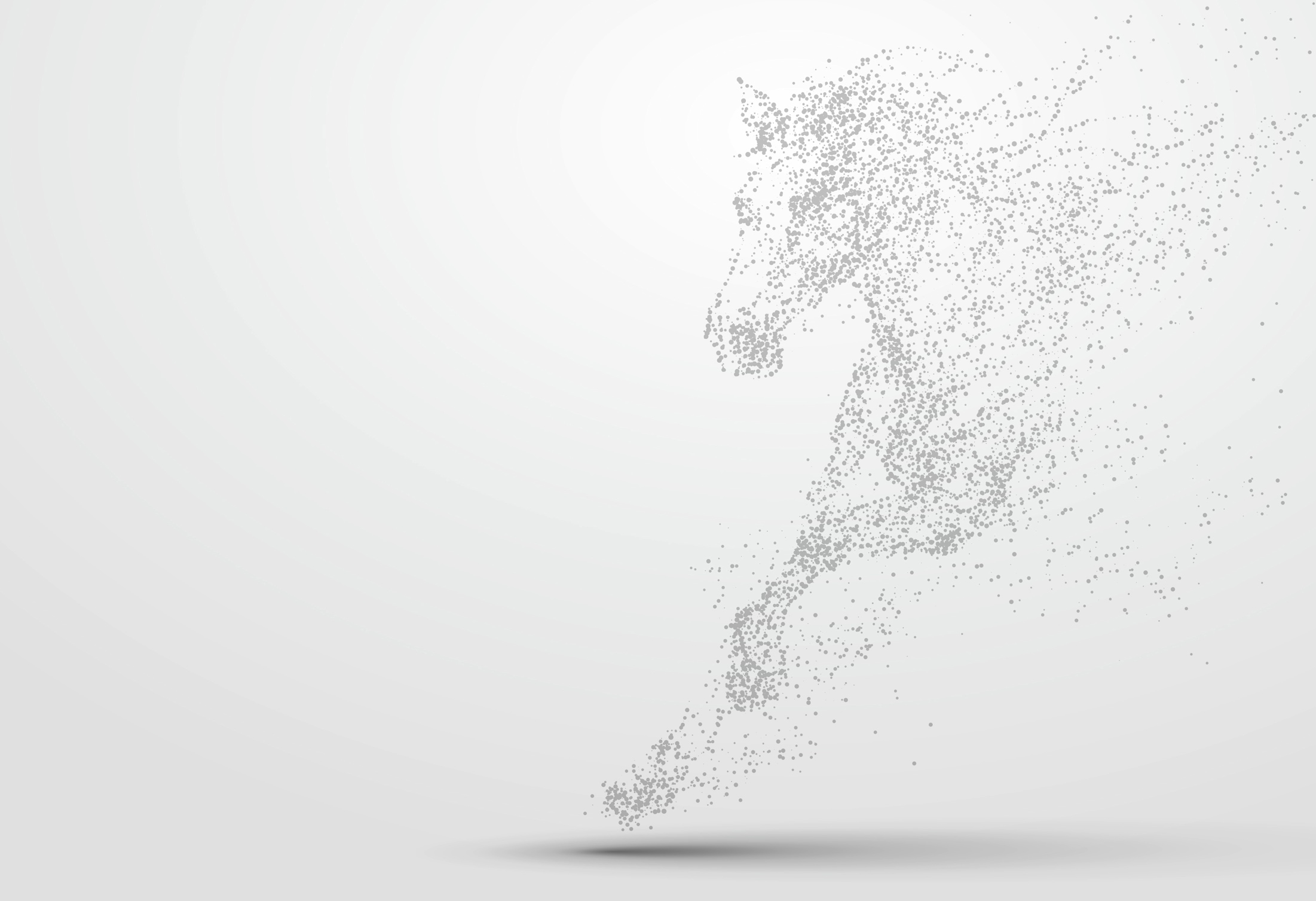 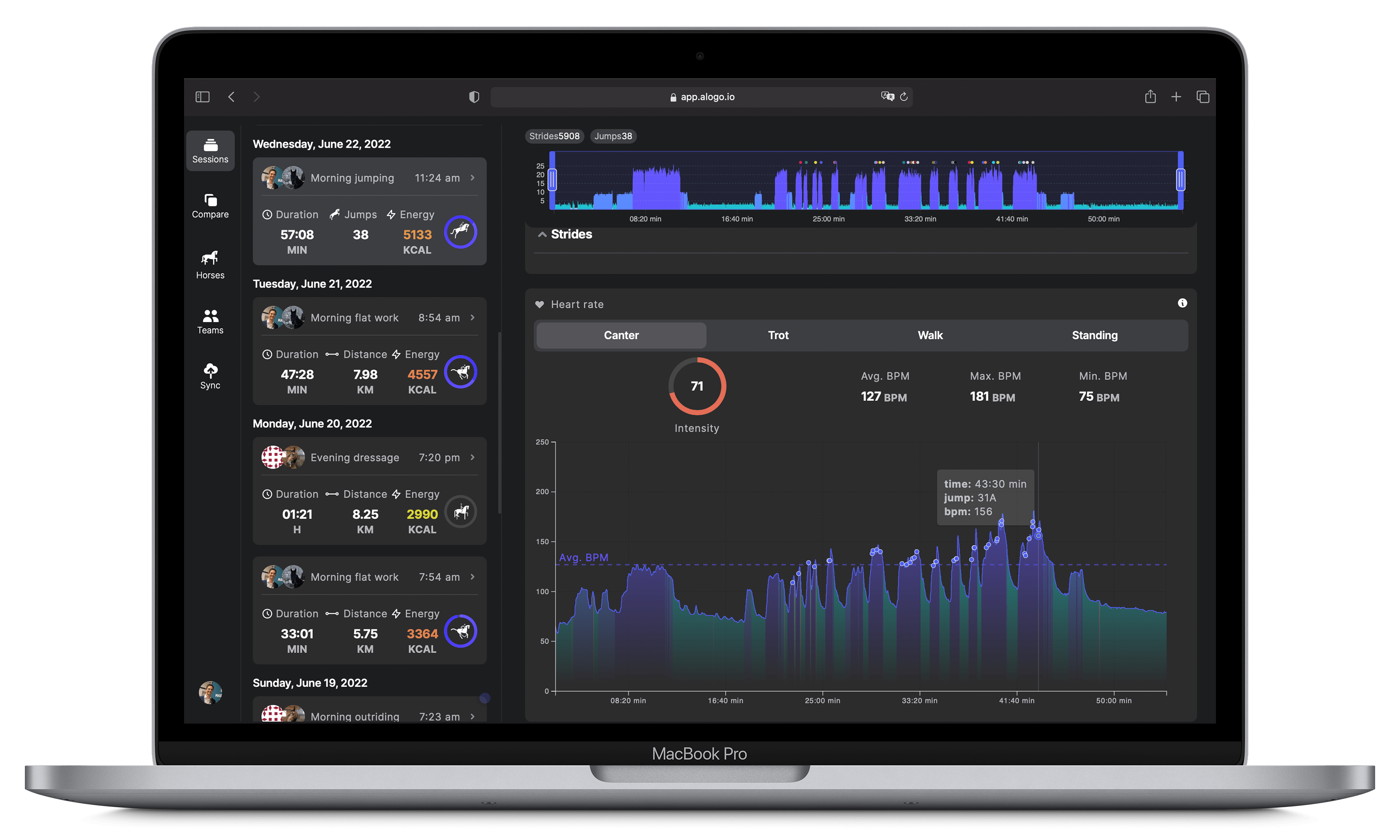 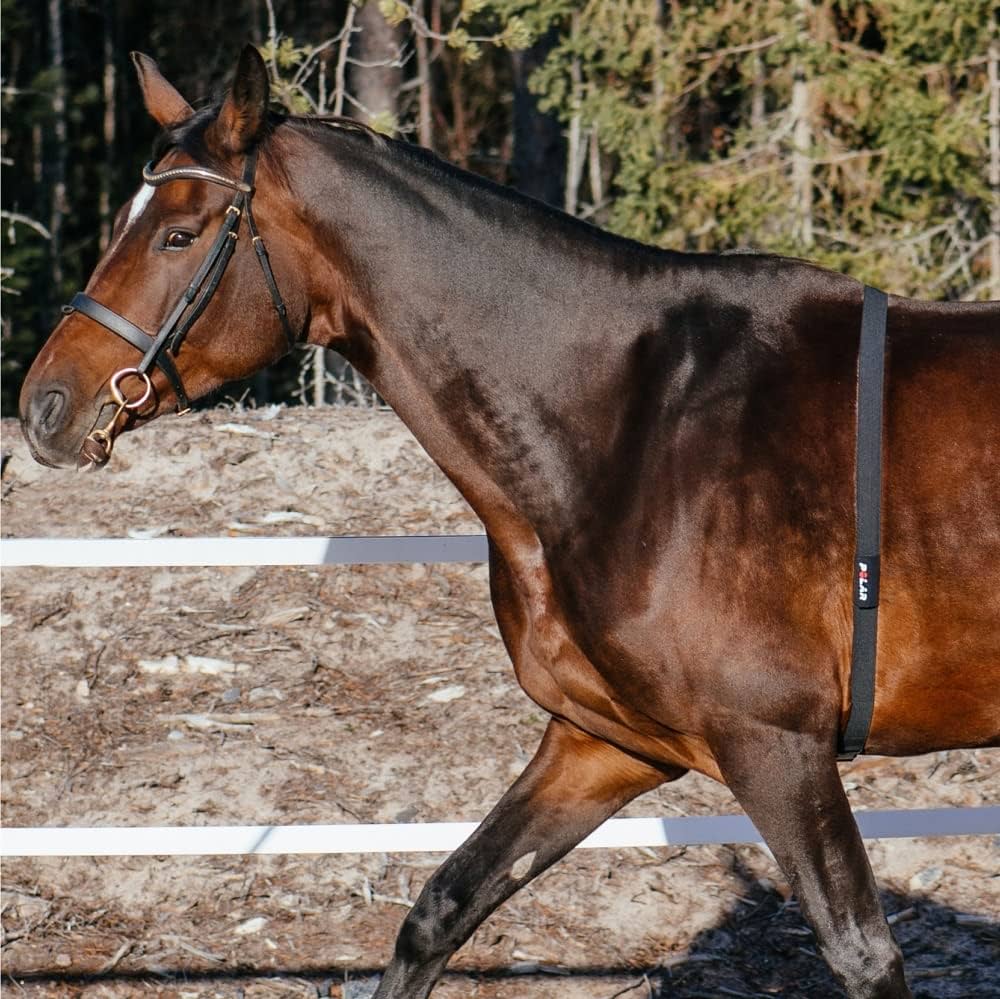 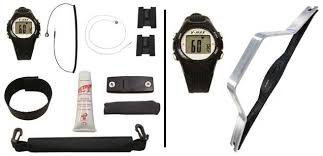 Kalp Atım Hızı Ölçüm Cihazı (Heart Rate Monitor)
ESOGÜ MAHUM
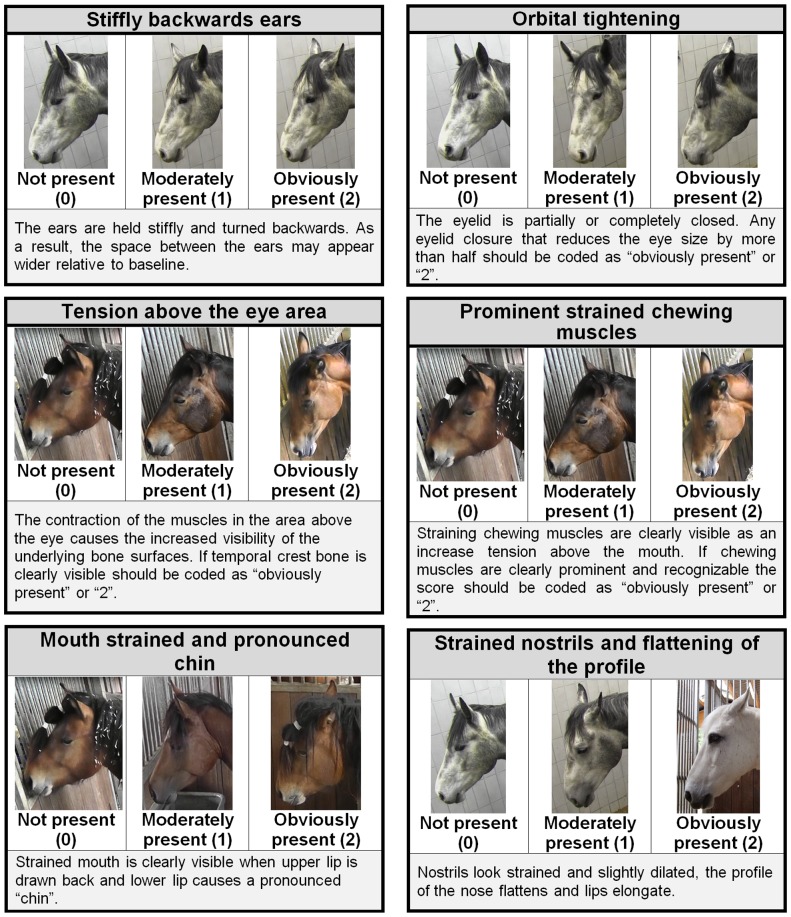 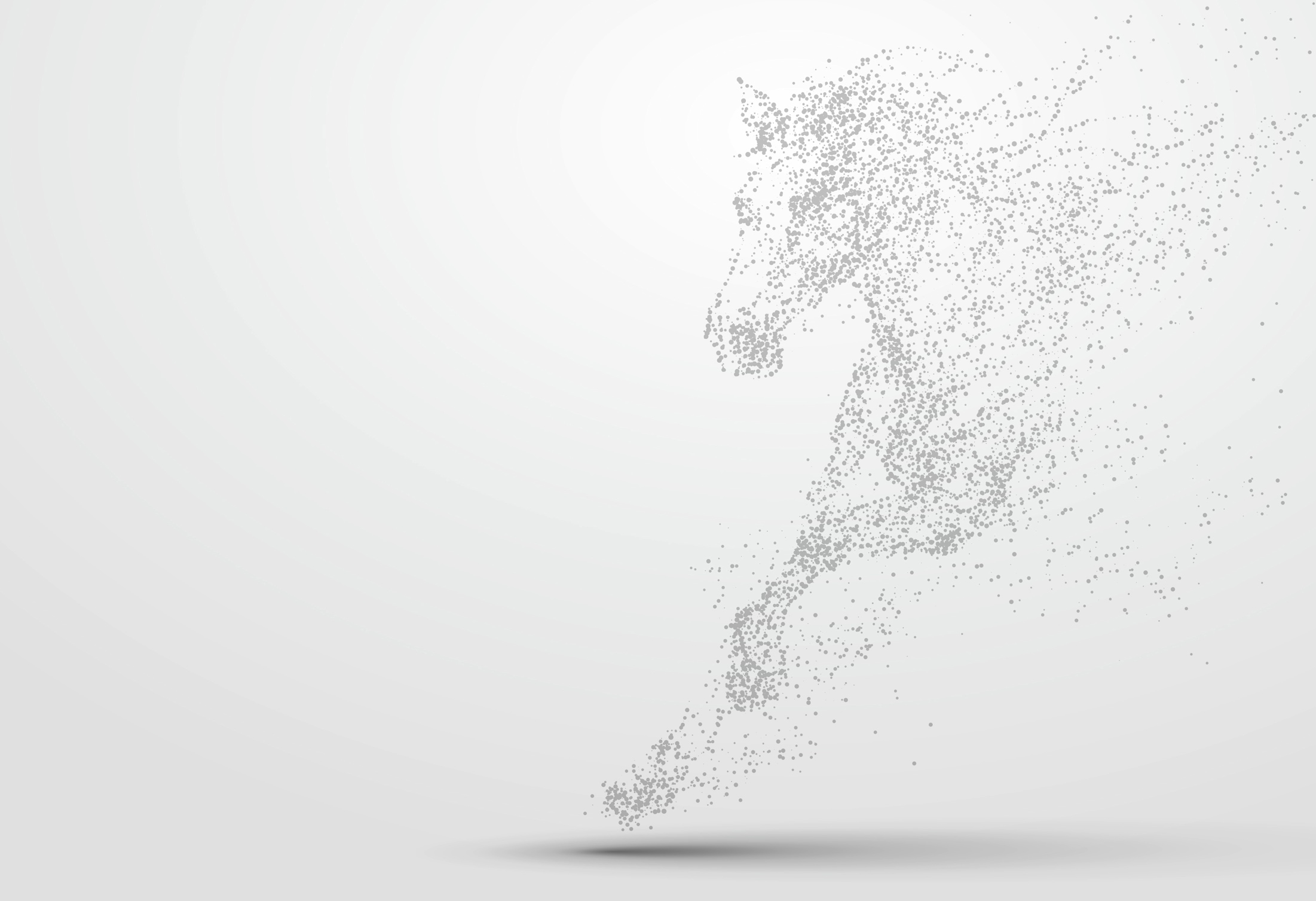 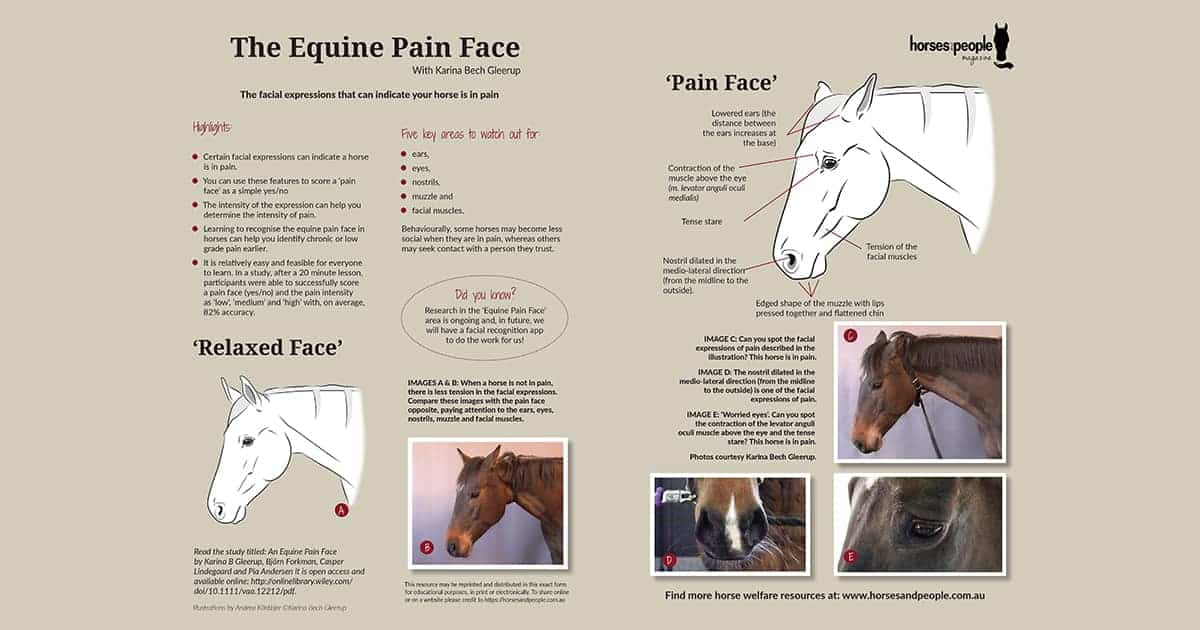 At Yüz İfadesi Ölçeği (Horse Grimace Scale)
ESOGÜ MAHUM
Amaç
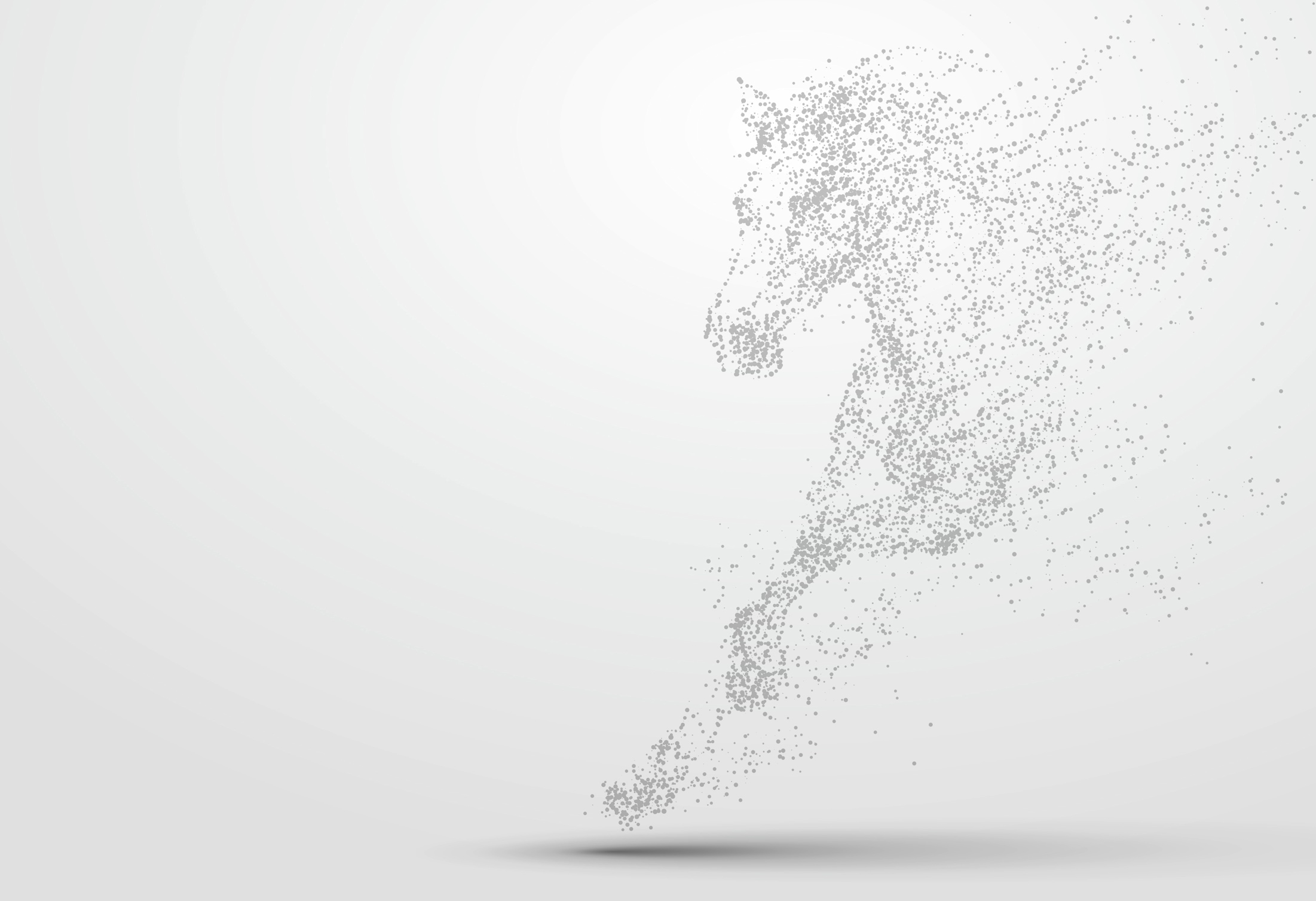 MAHUM’da yapılacak araştırmalar ile özel gereksinimli bireyler ve terapötik hedefler ile eğitilmiş atlar bir araya getirilerek “At Yardımlı Terapi Uygulamaları” alanında hem hayvanlar hem de insanlar üzerindeki etkilerinin ortaya konulmasına yönelik araştırmalar yapılması amaçlanmaktadır.
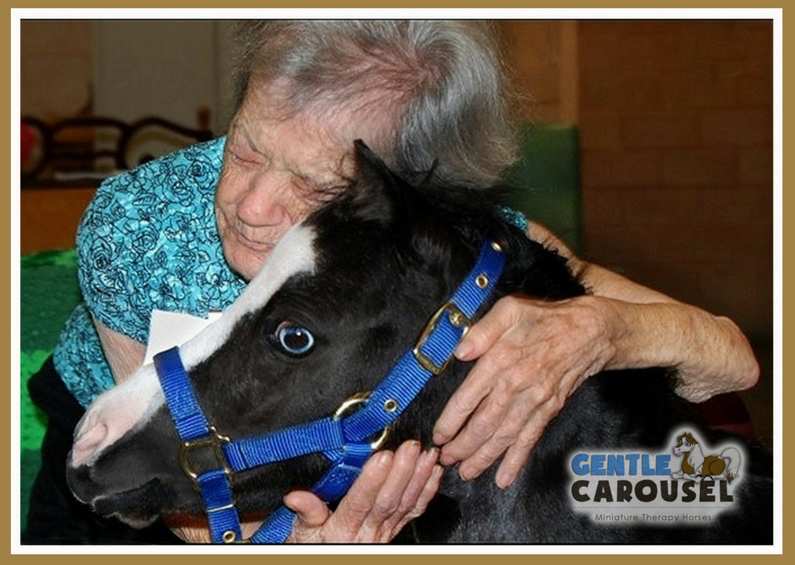 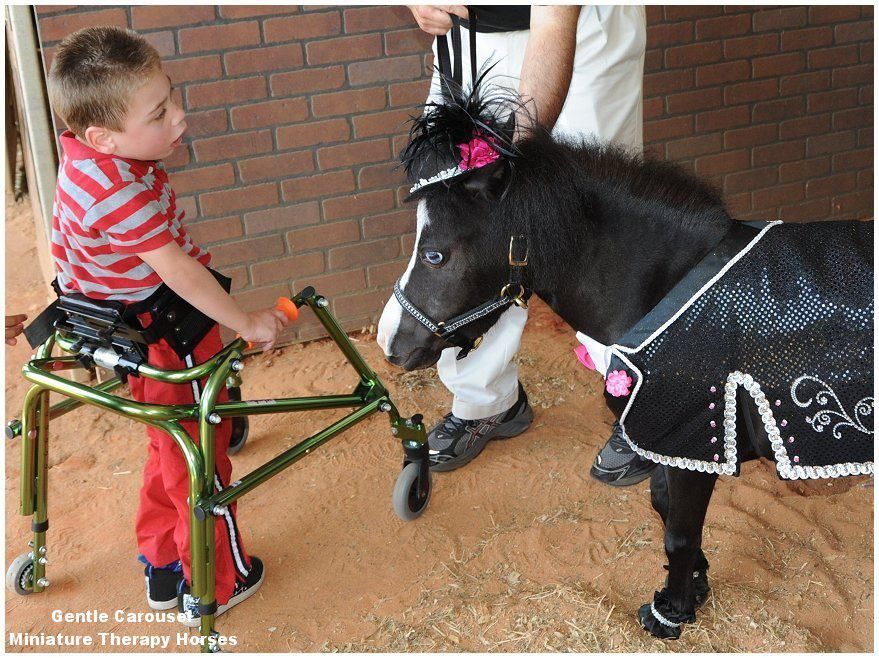 ESOGÜ MAHUM
Mevcut araştırma altyapısı
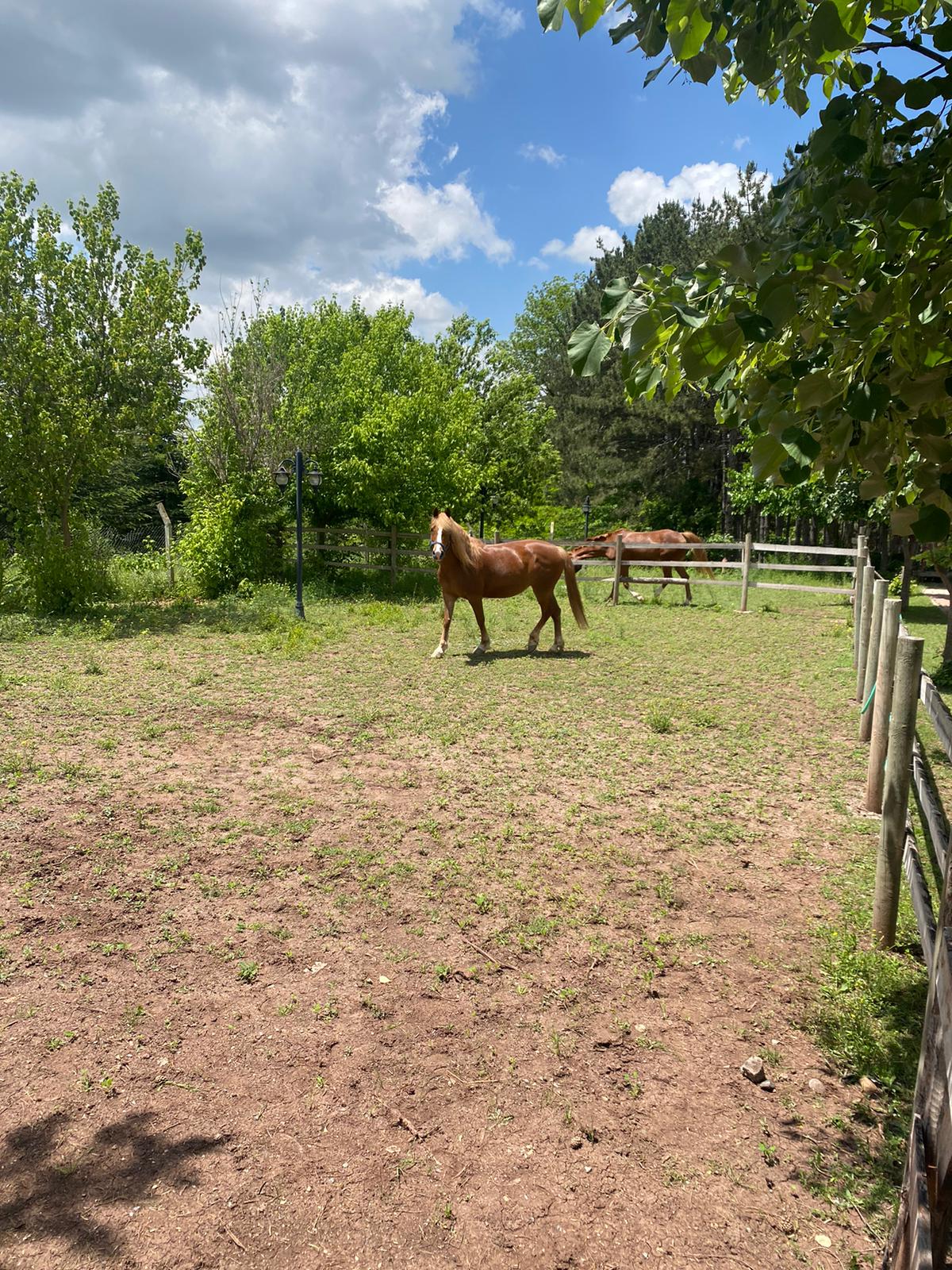 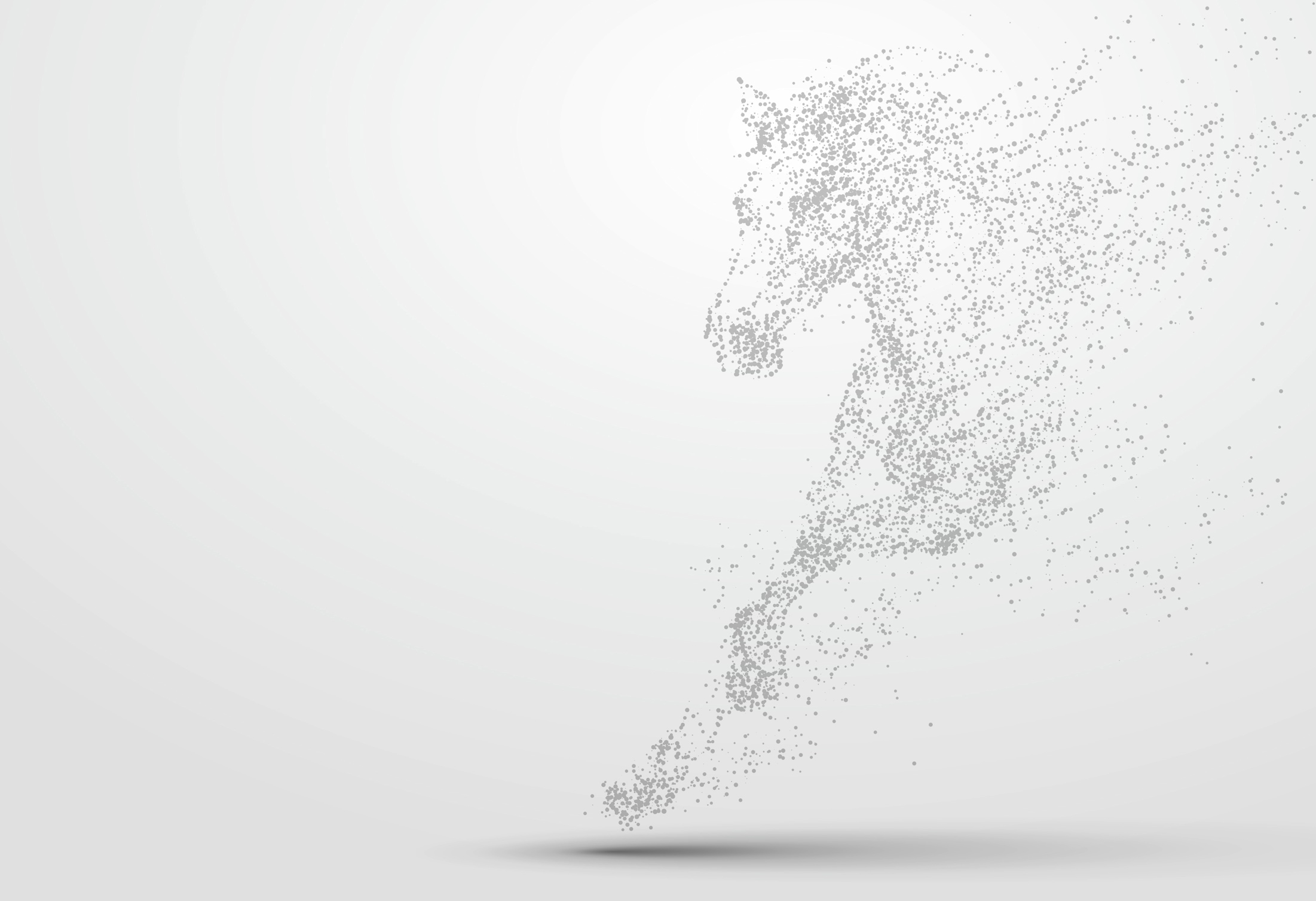 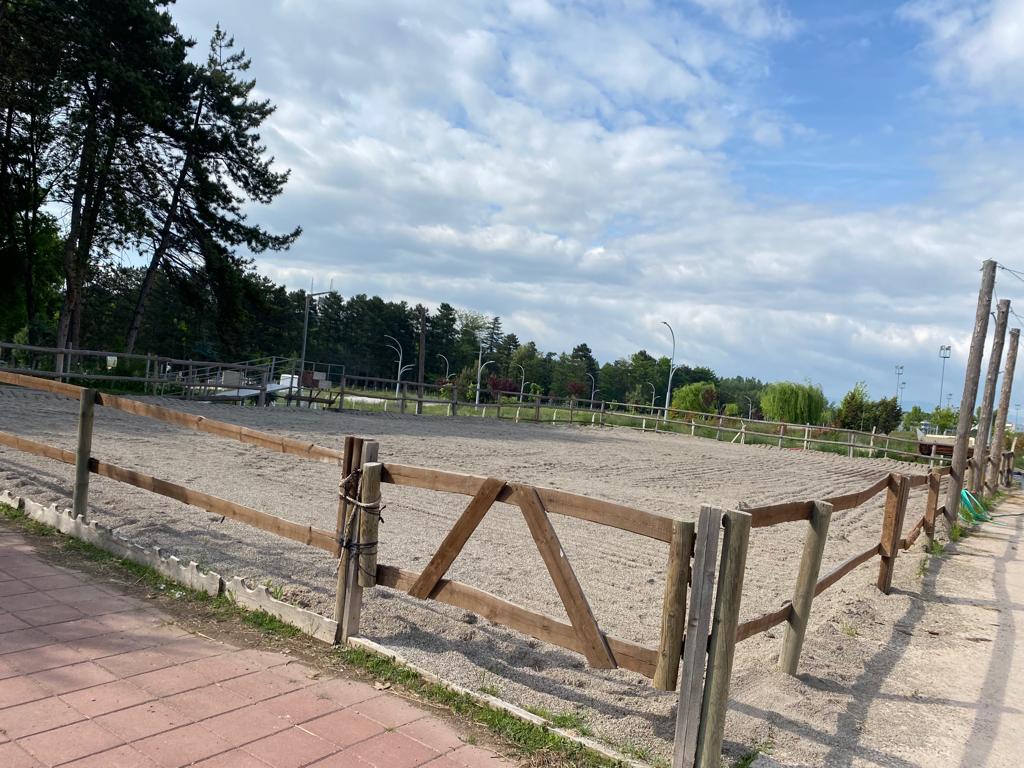 Açık manej
Padoklar
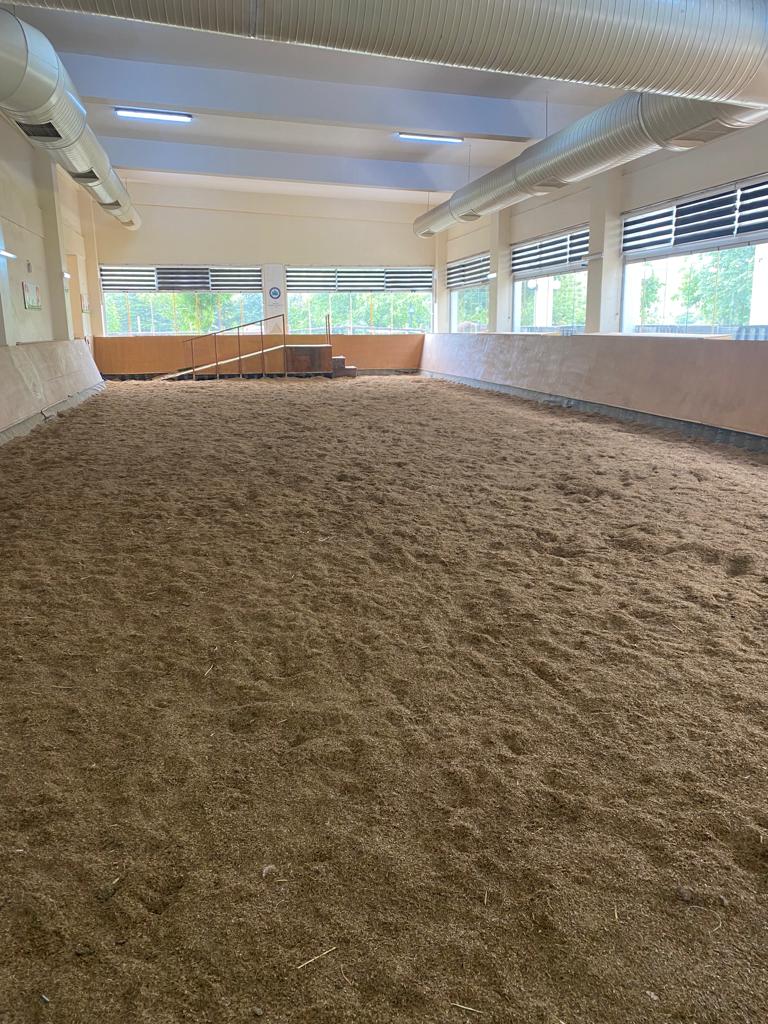 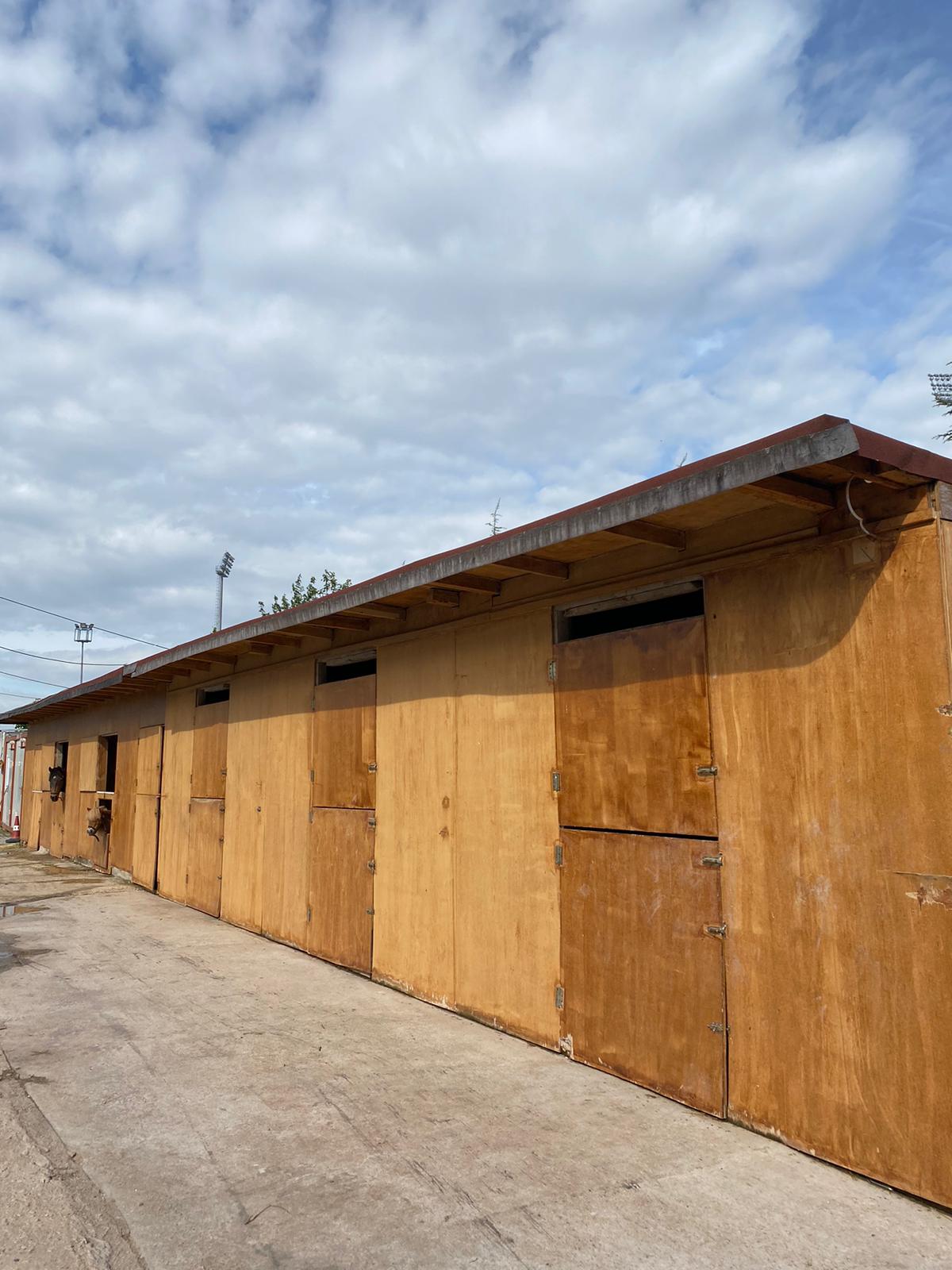 ESOGÜ MAHUM
Bokslar
Kapalı manej
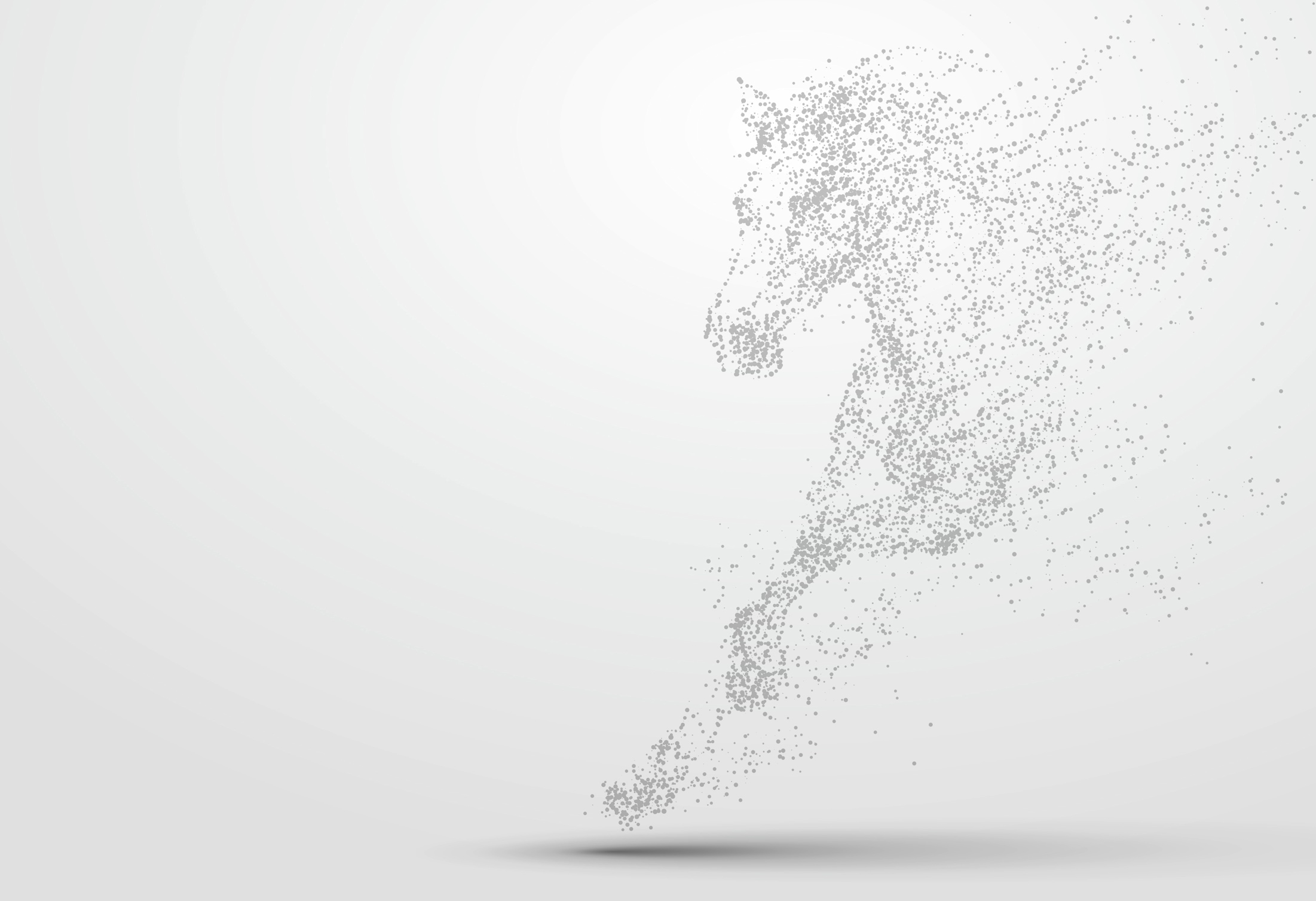 ESOGÜ MAHUM
İletişim Bilgileri
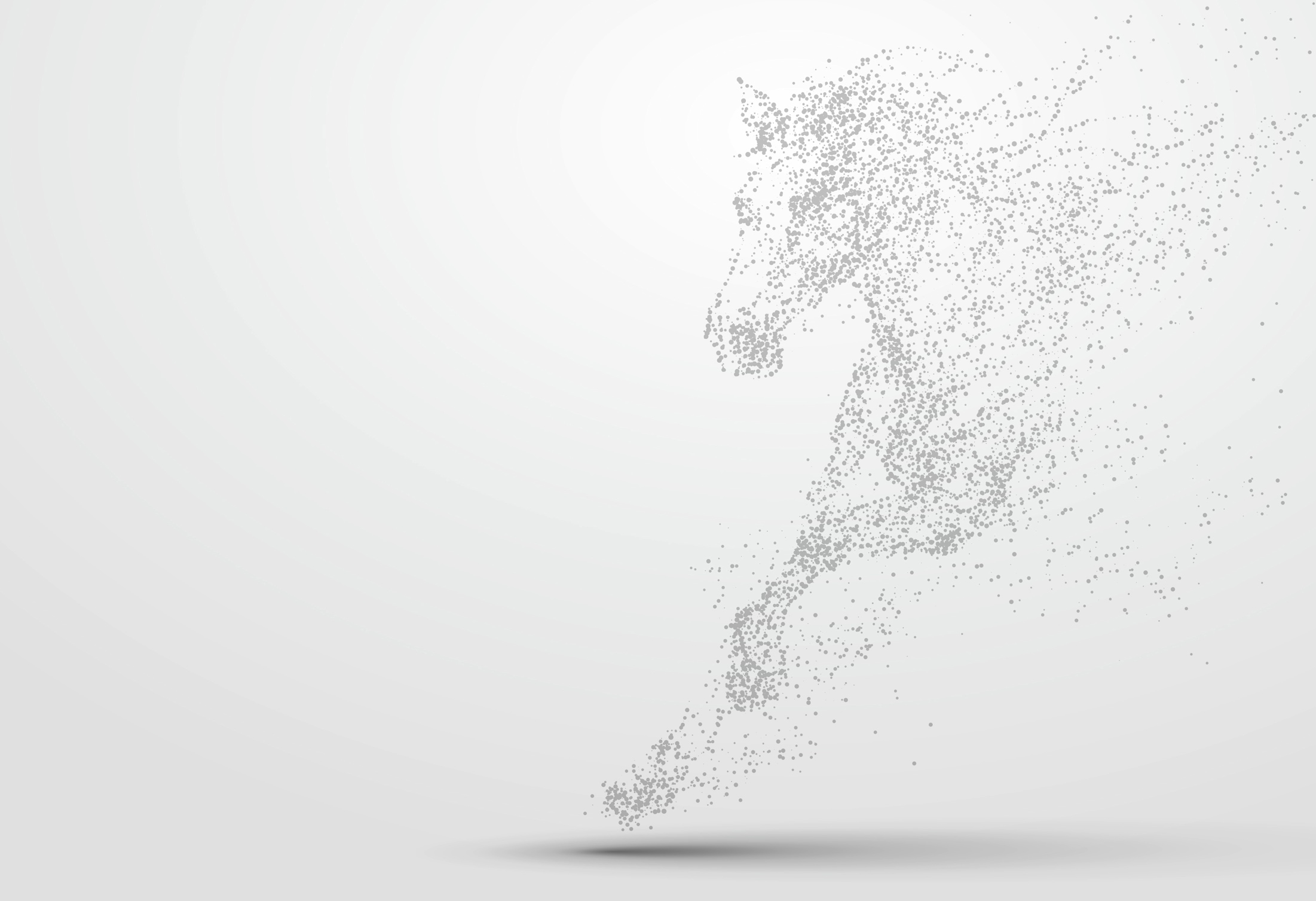 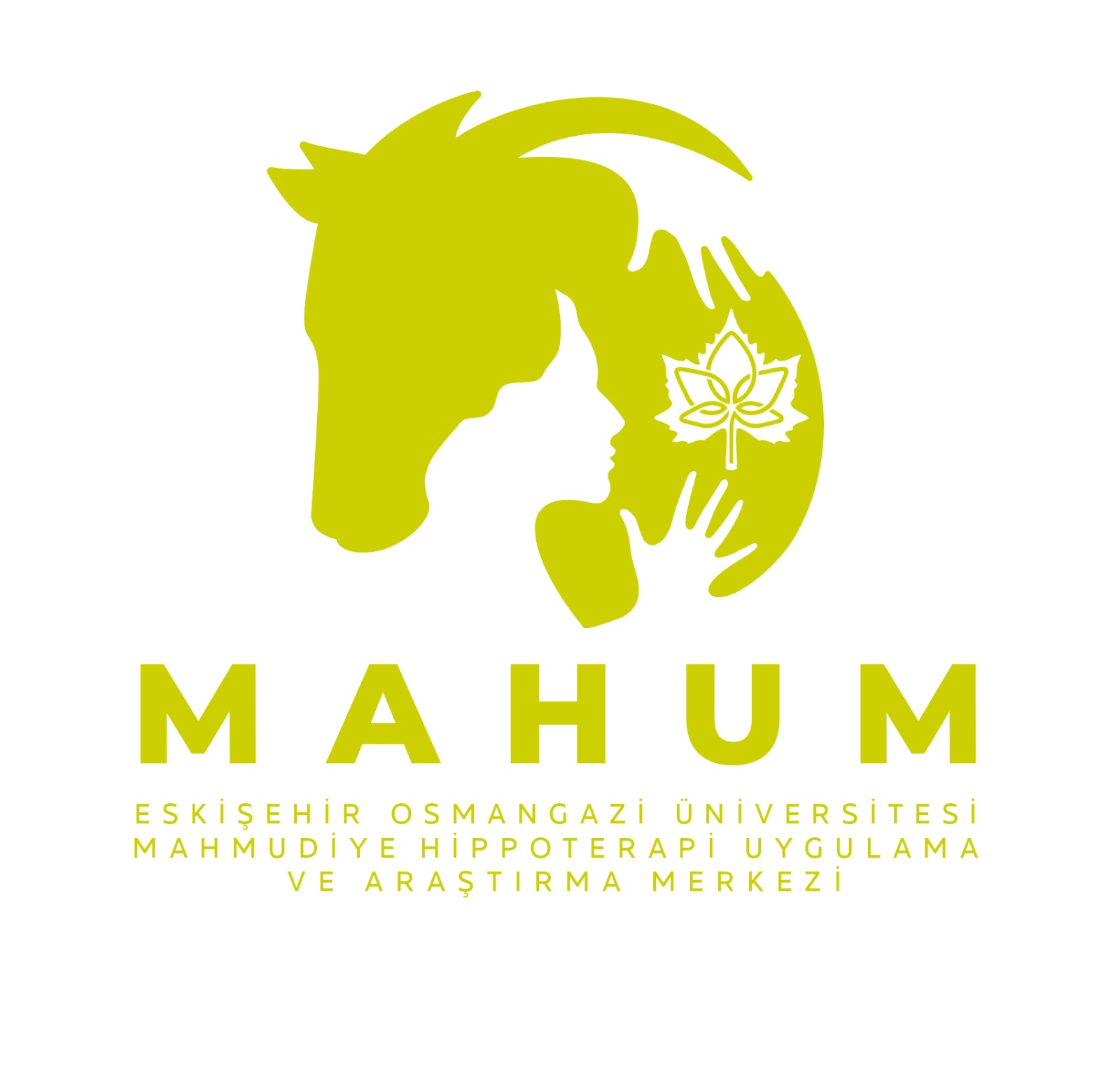 E-Mail:mahmudiyemyo@ogu.edu.tr
https://mmyo.ogu.edu.tr/
ESOGÜ MAHUM
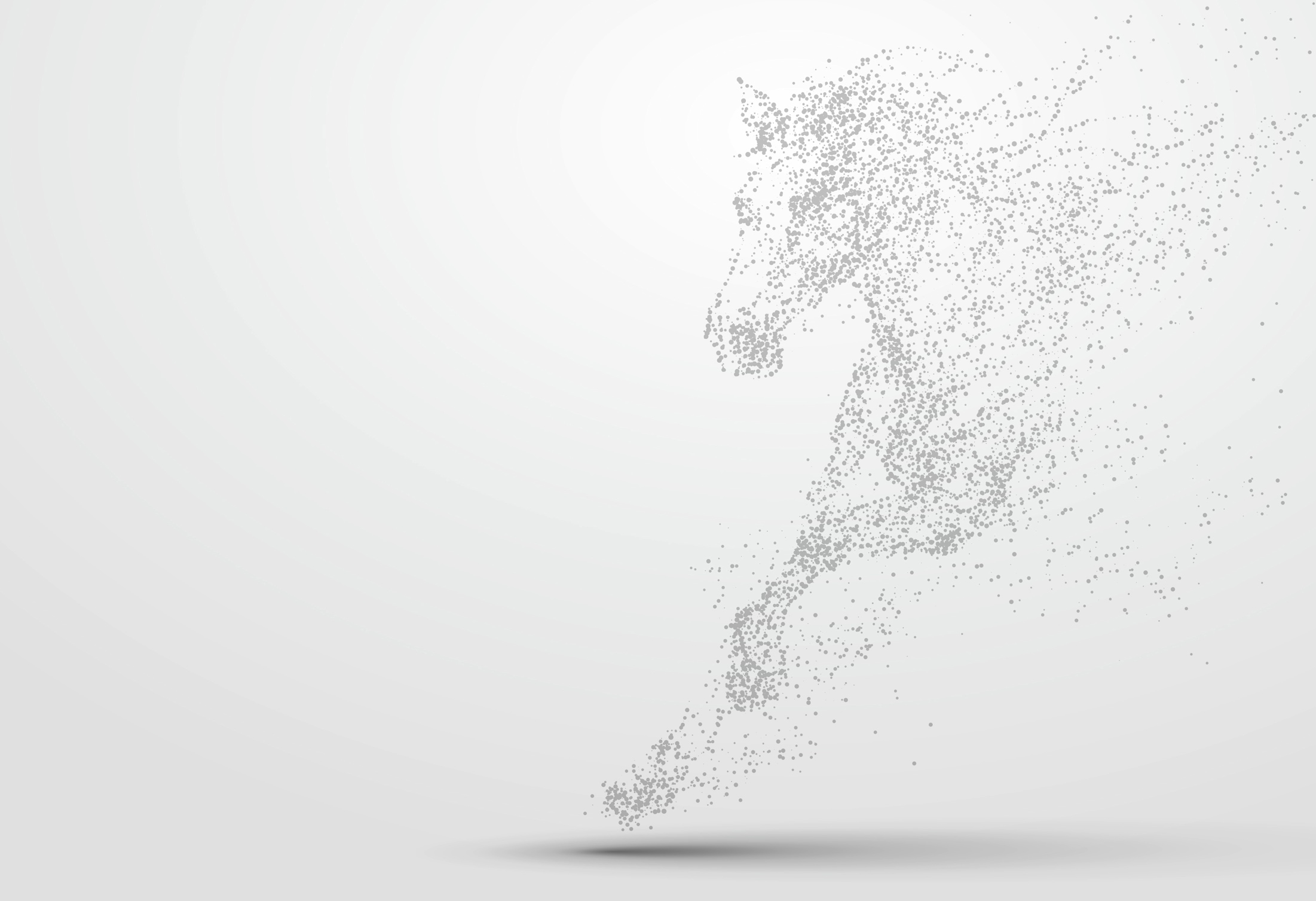 Beni dinlediğiniz için teşekkür ederim
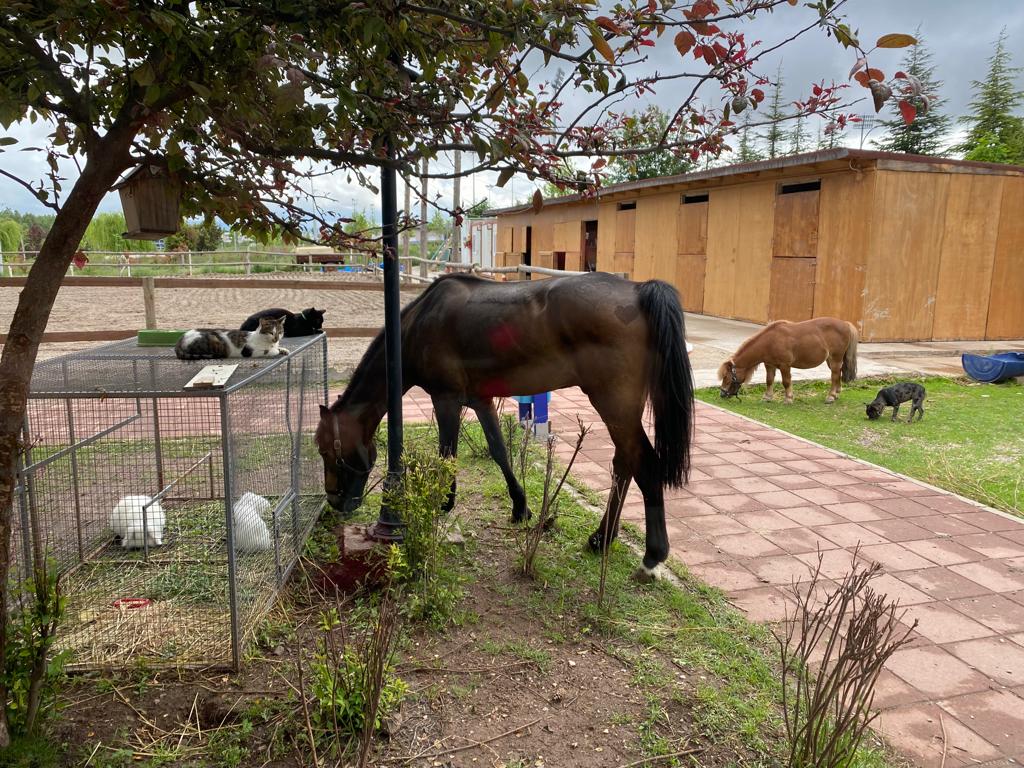 ESOGÜ MAHUM